Meet your child’s class teacher

We are pleased to say that we will be holding ‘Meet your child’s class teacher’ sessions on:

Monday 16th September 2024

Each session will last for 30 minutes and this is an opportunity for parents to come into the classroom to meet the teacher.  The teacher will outline the expectations for the year group, for example, curriculum, day-to-day routines, show examples of work and any other questions that parents may have.  This will not be an individual session for parents and you will need to leave the session at the allotted time.  We understand that you may have your child/ren with you, so you must supervise them at all times.  Thank you.

Parents are able to book a session from Monday 9th September at 6.00pm
 via https://peartreespring.schoolcloud.co.uk – places are limited.

Session times available are:
3.30pm to 4.00pm
4.00pm to 4.30pm
4.30pm to 5.00pm
5.00pm to 5.30pm
5.30pm to 6.00pm

If a session is not available, this means that it is fully booked.  
If you require any help with bookings or need to cancel a booking, please contact the school office on 01438 233900.
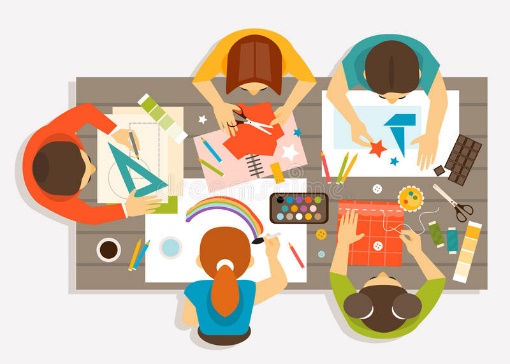